HOW DOES MUSIC AFFECT YOUR MEMORY?
School: Mileniumi i tretë

Project week
Does music affect you?
Research has shown that music does affect you in many different ways.

Some of them are positive and some of them are negative.

Why exactly that happens will be discussed later on.
What ways does it affect you?
It can affect you in many ways like mentally and  physically. 


Today we will focus on the ways it affects you mentally, or, more exact, how it affects your memory.
ProsandCons
Pros
When you listen to music, it stimulates the hippocampus, which handles long-term memory storage.


That stimulation reduces stress and helps you relax, making it easier to remember things.
Cons
In some cases music can make you lose focus or distract you from what you're doing.


If it actually distracts you is completely based on your personality.
Statistics
These will be the results of some tests that we performed during this week.

The test that we performed was fairly simple.

They will show you how much music affects you.


And if fast, slow or no music is better.
No music
Slow music
Fast music
Results
Personal results
Dictionary
pros = the good thing about something.

cons = the bad thing about something.

Coordinator = a person that organises a group.

Avg. = average
Credits
Coordinator

Photographer

Research 

Testers 

Teachers

Sources



Thank
Ardi Loxha.

Hana Krasniqi. 

Drin Krasniqi.

Blendina Beqiri, Linor Tahiri.

Jeta Kingji, Krenare Lleshi, Malsore Reka.
http/:velodyne.com; www.percantagecalculator.net


you
Extras
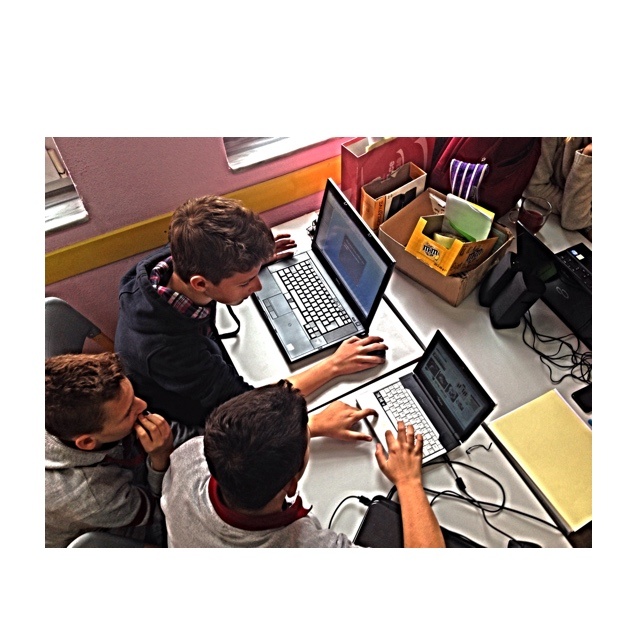 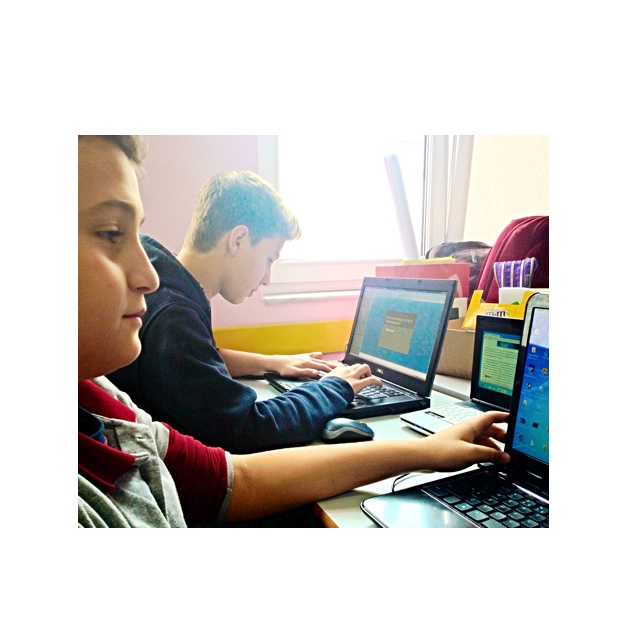 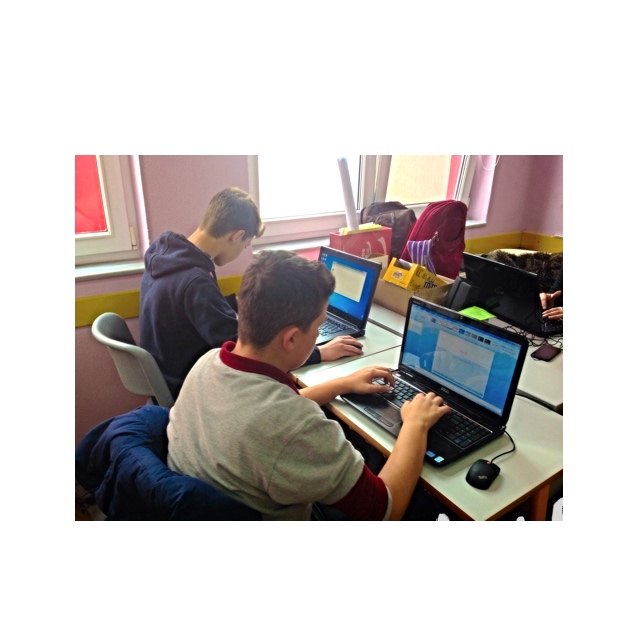 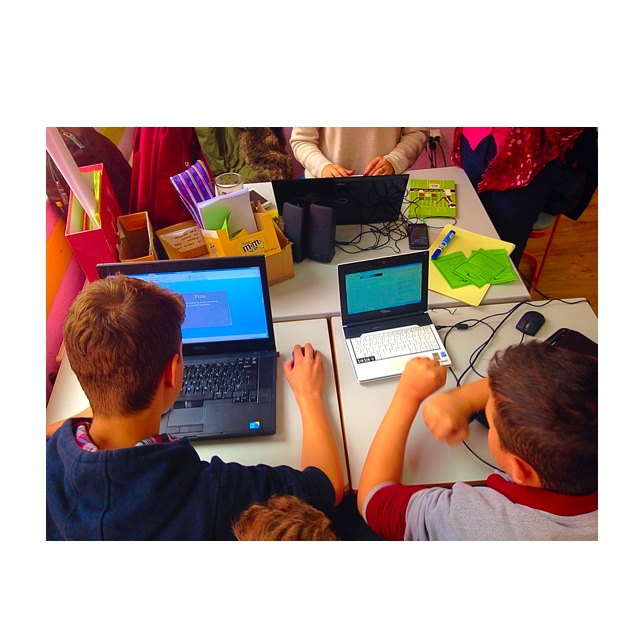 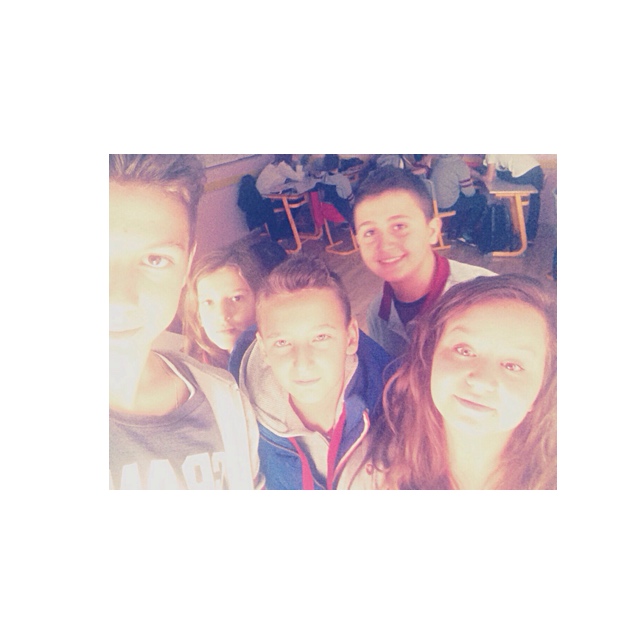